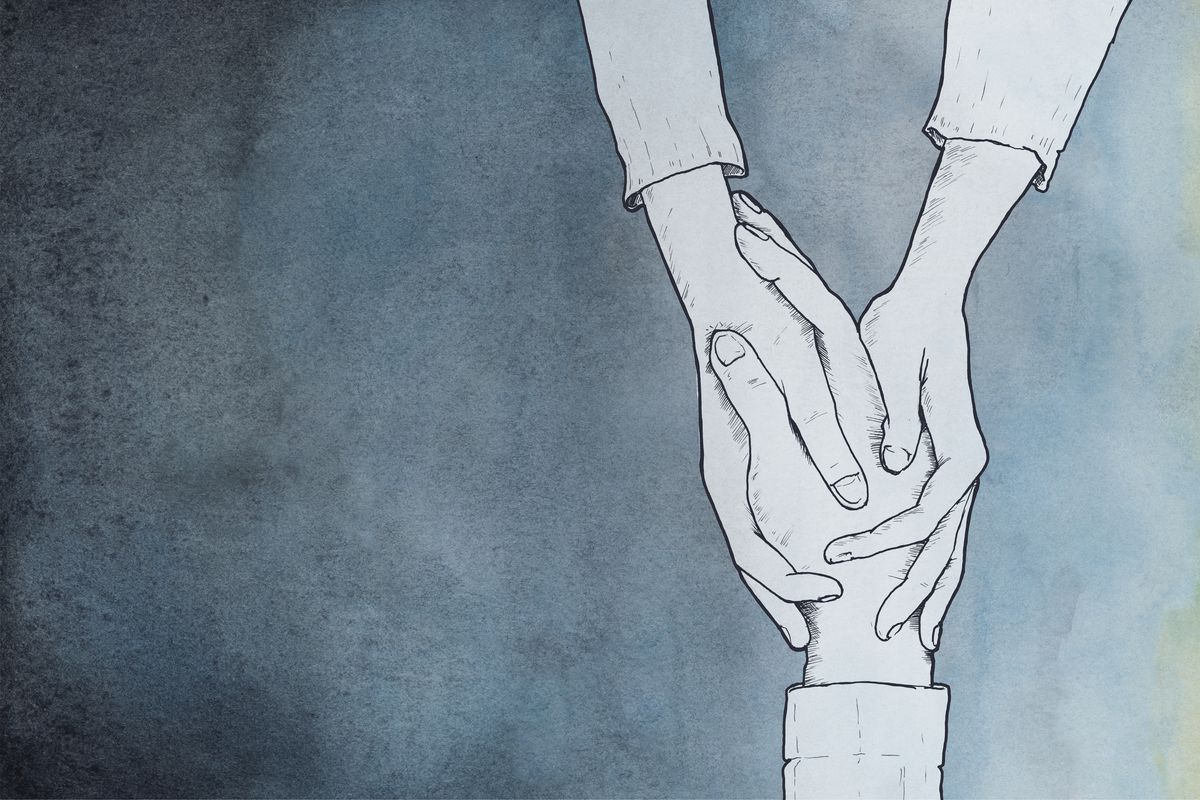 School policies on teenage depression
Group 3 (Denmark, Spain, Greece, Italy, Poland)
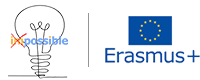 Depression statistics
Depression statistics in our countries
Is there a psychologist in your school?
Main mental health issues
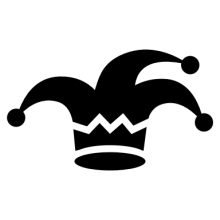 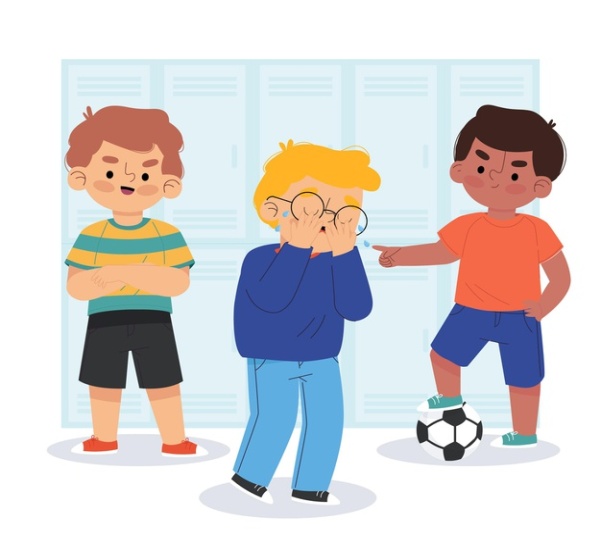 Bullying
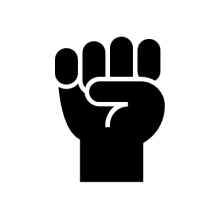 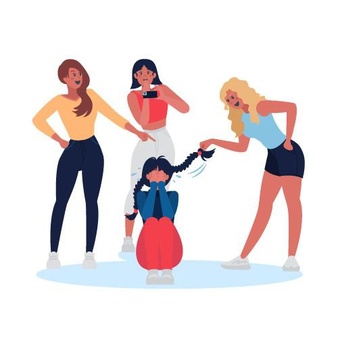 Violence
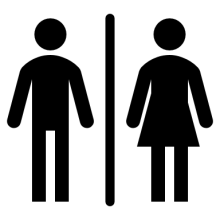 Orientation
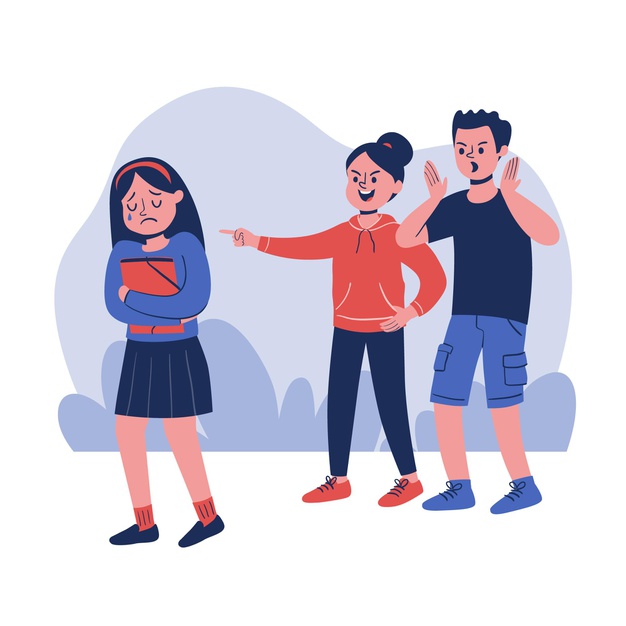 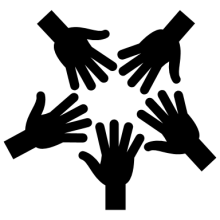 Misunderstanding
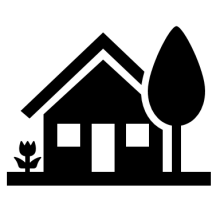 Problems at home
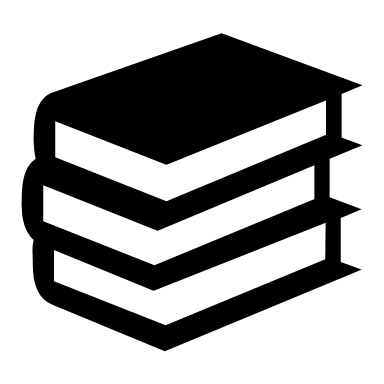 Stress
Steps taken by school when depression in recognized
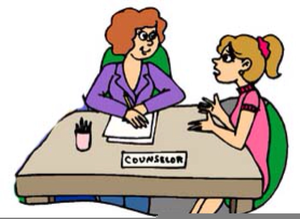 SPAIN
the student who has symptoms of depression goes to the school psychologist, then the school sends this person to  a psychological clinic, also informs the family and teachers
DENMARK
school itself doesn’t help with teenage depression, you can go to the school counsellor, but you will be directed to see a specialist
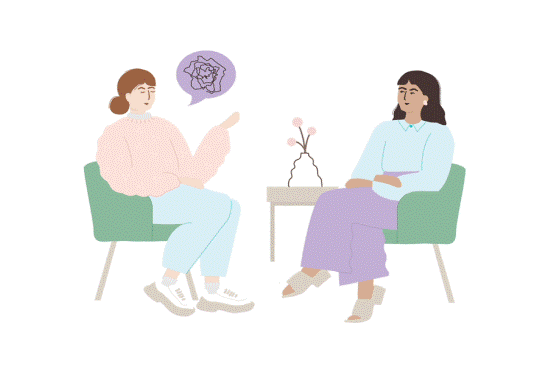 GREECE
if a student is suspected to have a depression, first parents are informed then the E.D.A.Y is called
POLAND
if depression is recognised, parents are informed, a student works with the school psychologist; the local psychological clinic which the school works with is informed
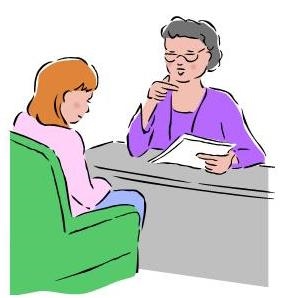 ITALY
you can attend a psychological desk where anyone can talk about their problems with a professional psychologist
What is done to prevent it
Italy: school provides a series of extracurricular activities, e.g. volunteering activities, which helps depressed and lonely student
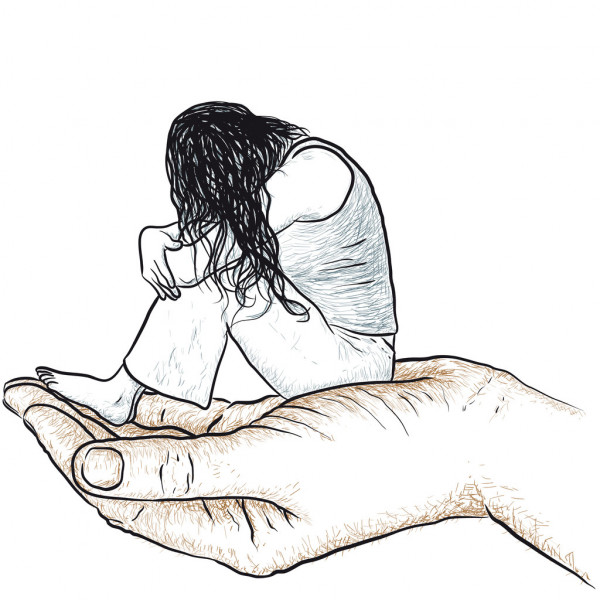 Spain: there are only programs to prevent bullying
Denmark: no special activities. There is a counsellor, who helps with school problems
Poland: there are workshops for teachers and special lessons with a psychologist for students
Greece: No specific activities taken by school
Is your school strategy effective?
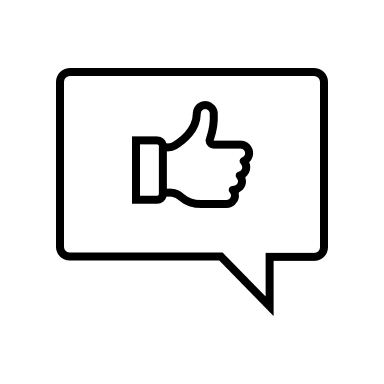 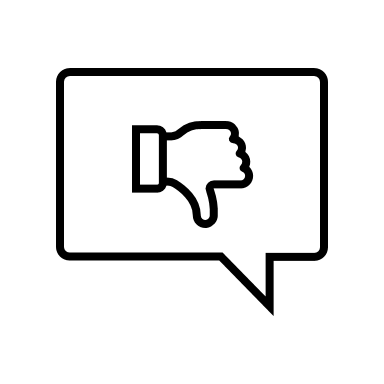 SPAINPOLANDDENMARKITALY
GREECE